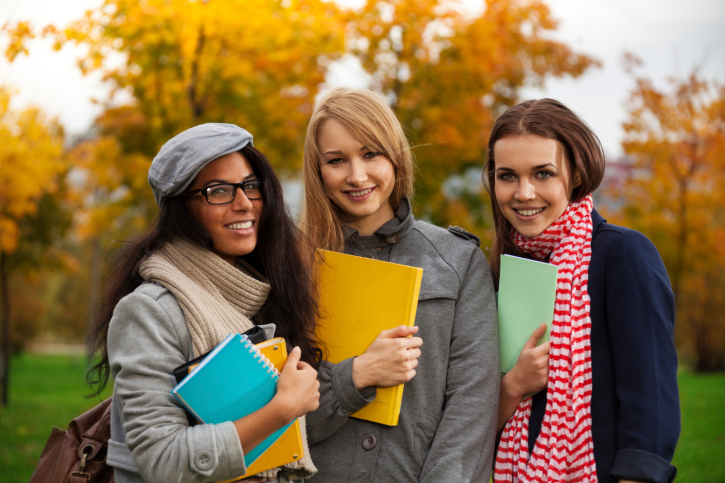 Girl Talk Program Evaluation Research Report
Century Council
July 2013
Girl Talk Program Evaluation Research Report
Contents
Background, Objectives and Methodology
Executive Summary & Implications	
Detailed Findings
Demographics
Girl Talk Program Evaluation Research Report
2
Background
Fostering positive qualities among young girls
As part of an ongoing commitment to the health and well-being of teens, The Century Council desired to conduct an evaluation of the program, “Girl Talk.”
Girl Talk is a peer-to-peer mentoring program designed to help young teen girls develop self-esteem, build leadership skills, and recognize the value of community service. 
The program is designed so that high school girls mentor middle school girls, giving high school girls the opportunity to share their experiences as positive role models, which benefits middle school girls, helping them realize that they are not alone in the issues they face.
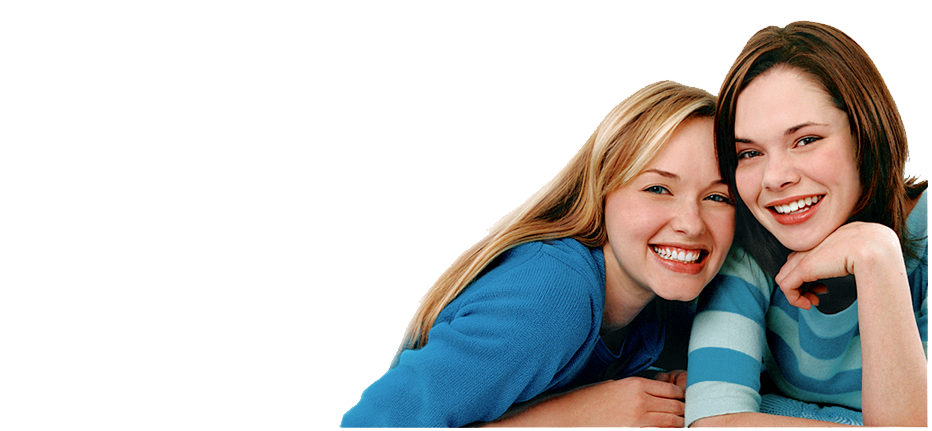 Girl Talk Program Evaluation Research Report
3
Objectives
Understanding the effect of the Girl Talk program
Girl Talk Program Evaluation Research Report
4
Methodology
115 online interviews among Girl Talk high school leaders
TRU/TFC conducted a total of 115 online interviews among Girl Talk high school leaders.
High school leader interviews were facilitated by the Girl Talk organization.
Each high school leader received an email, which contained TRU’s survey link, from Haley Kilpatrick, requesting their honest participation in the survey.
As an incentive for participation, each Girl Talk group was entered into a drawing to win a Girl Talk prize pack.
High school leader interviews were conducted from March 22, 2013 through May 13, 2013.
Girl Talk Program Evaluation Research Report
5
Contents
Background, Objectives and Methodology
Executive Summary & Implications	
Detailed Findings
Demographics
Girl Talk Program Evaluation Research Report
6
Executive Summary & Implications
Girl Talk deemed a highly successful program! Special attention should be devoted to younger teen girls
Girl Talk Program Evaluation Research Report
7
Contents
Background, Objectives and Methodology
Executive Summary & Implications	
Detailed Findings
Demographics
Girl Talk Program Evaluation Research Report
8
Detailed Findings
High school leaders agree, Girl Talk has a positive impact on the lives of young girls
*TOP 2 BOX – SOMEWHAT OR COMPLETELY EFFECTIVE
Girl Talk Program Evaluation Research Report
9
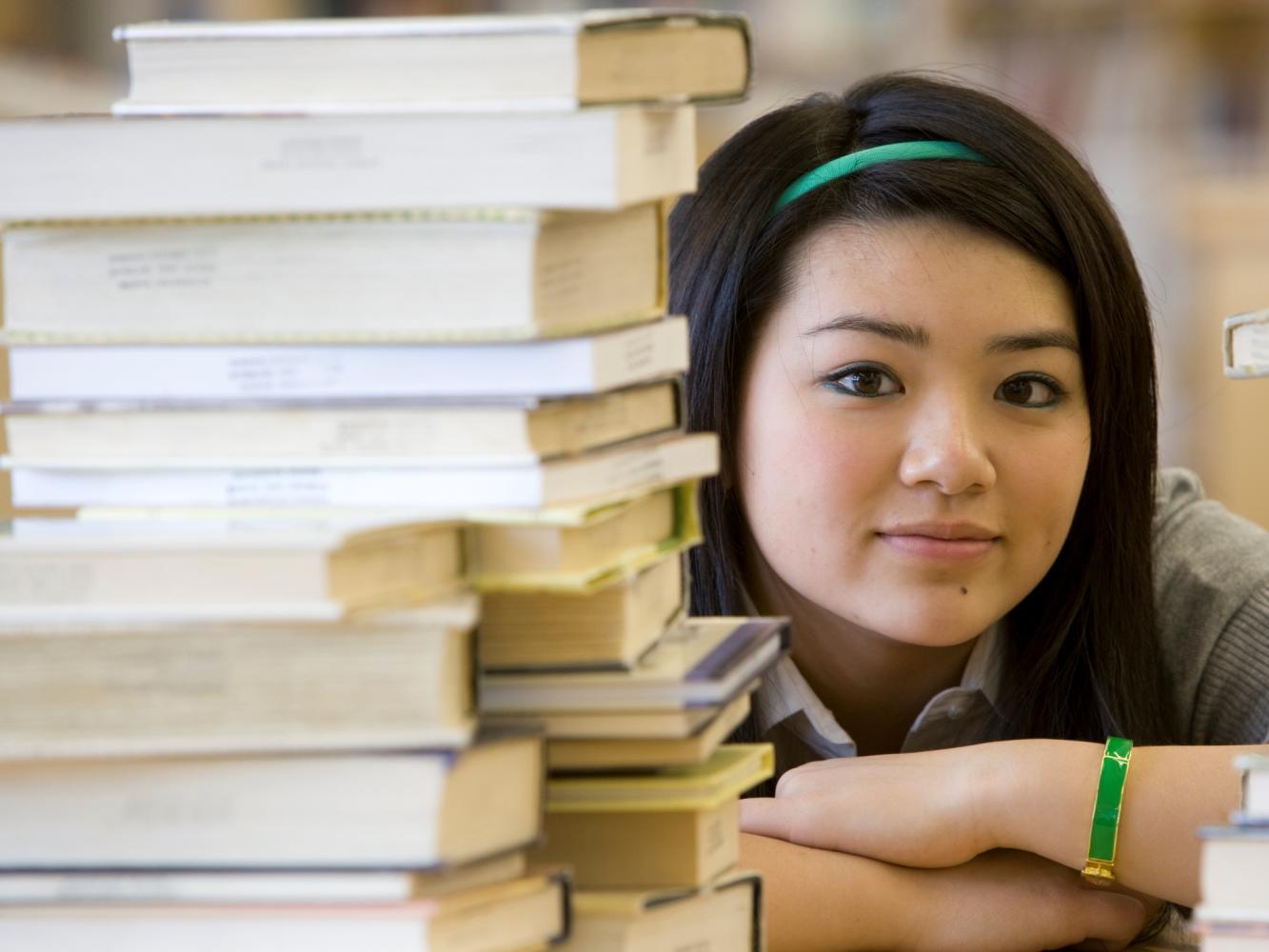 Detailed Findings
Yet, high school leaders claim to benefit from the program as much as middle school participants do; older leaders find the most benefit in the program
70%of high school leaders say the Girl Talk program has helped them develop skills for a successful future
(8-10 rating on a 1-10 scale*)
Only 5%of high school leaders say the program is not helpful
(1-3 rating on a 1-10 scale*)
82% AGES 17-18
60% AGES 14-16
*1-10 SCALE WHERE 1=NOT AT ALL HELPFUL AND 10=VERY HELPFUL
Girl Talk Program Evaluation Research Report
10
Detailed Findings
Being a Girl Talk leader has boosted their own self-esteem and equipped them with skills for success
I am learning many valuable skills as a Girl Talk leader
93% HIGH SCHOOL LEADERS
98% AGES 17-18
88% AGES 14-16
*TOP 2 BOX – SOMEWHAT OR STRONGLY AGREE
98% AGES 17-18
87% AGES 14-16
91% AGES 17-18
77% AGES 14-16
Girl Talk Program Evaluation Research Report
11
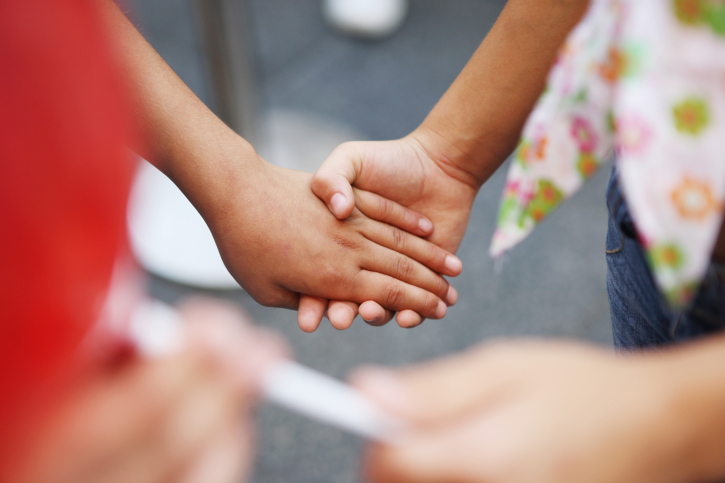 Detailed Findings
They enjoy feeling as though they are making a difference in someone’s life
Participating as a Girl Talk leader helps me feel as though I am making a positive  difference in someone else’s life
94% HIGH SCHOOL LEADERS
I enjoy my role as a Girl Talk leader
96% HIGH SCHOOL LEADERS
I benefit from my role as a Girl Talk leader just as much as the participants do
94% HIGH SCHOOL LEADERS
Girl Talk Program Evaluation Research Report
12
Detailed Findings
They admit it’s a big responsibility and time commitment…
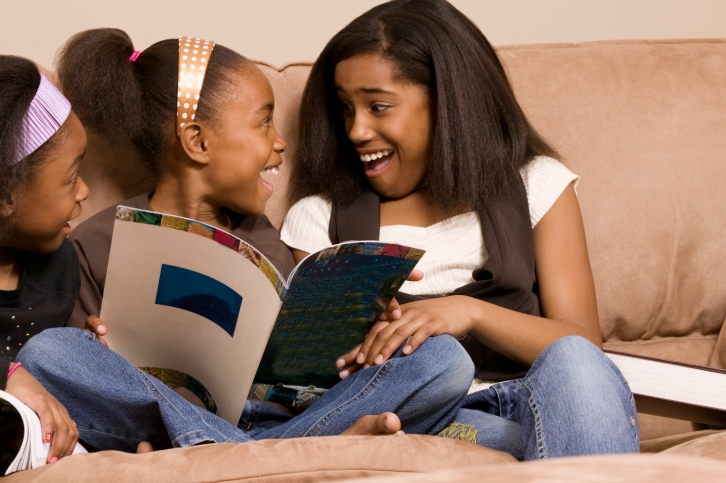 The Girl Talk program is a big responsibility
94% HIGH SCHOOL LEADERS
The Girl Talk program is a big time commitment
81% HIGH SCHOOL LEADERS
Girl Talk Program Evaluation Research Report
13
Detailed Findings
But, they take this responsibility very seriously, recognizing that their own choices can influence othersYounger teen leaders are not as confident to say “no” to smoking, alcohol, and other risky behaviors
I’m very mindful about my own behavior and the example I set for other girls

97% HIGH SCHOOL LEADERS
*TOP 2 BOX – SOMEWHAT OR COMPLETELY EFFECTIVE
96% AGES 17-18
85% AGES 14-16
96% AGES 17-18
82% AGES 14-16
94% AGES 17-18
83% AGES 14-16
Girl Talk Program Evaluation Research Report
14
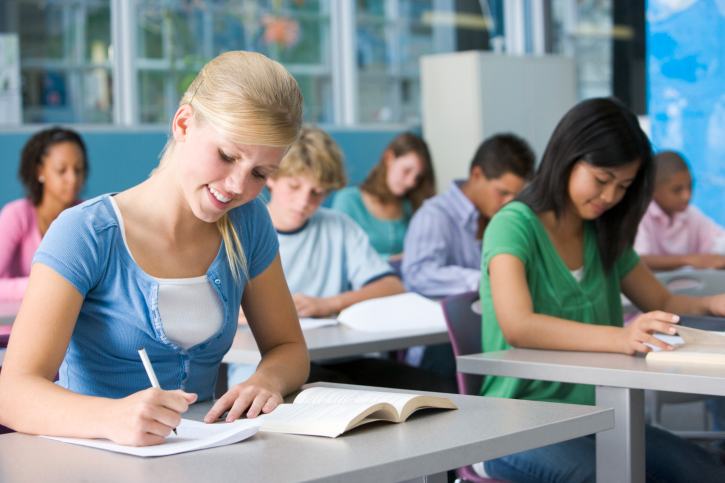 Detailed Findings
Most feel adequately supported, though some express a desire for more training
I have adequate resources and training to be a good leader
85% HIGH SCHOOL LEADERS
I wish I had more resources and training to be a good leader
56% HIGH SCHOOL LEADERS
Girl Talk Program Evaluation Research Report
15
Detailed Findings
High school leaders feel responsible, happy, mature and confident about their role as a Girl Talk leader
WORDS TO DESCRIBE FEELINGS ABOUT BEING A GIRL TALK LEADER
CONFIDENT
INDIFFERENT
PRESSURED
RESPONSIBLE
PROUD
MOTIVATED
CAPABLE
FUN
MATURE
HAPPY
UNHAPPY
PASSIONATE
EXCITED
AWESOME
UNQUALIFIED
STRESSED
COURAGEOUS
FABULOUS
HELPFUL
GOOD
OVERWHELMED
Girl Talk Program Evaluation Research Report
16
Detailed Findings
Their decision to become a Girl Talk leader was triggered by their own selfless desires
*AMONG PREVIOUS GIRL TALK PARTICIPANTS
32%of high school leaders participated in Girl Talk as a middle school participant
Girl Talk Program Evaluation Research Report
17
Detailed Findings
Though most are happy with the way things are, some suggested stronger leadership and efforts to generate higher awareness of Girl Talk
“Our Girl Talk chapter needs more leadership and enthusiasm. I think the Chapter Leader (the adult) needs to take Girl Talk seminars. I think that would make Girl Talk even more successful.”
- HIGH SCHOOL LEADER
“I would mostly enjoy more training or resources to be a more effective leader. I would like to know how to really make the lessons stick with the girls outside of the meetings, and have a chance to see how other Girl Talk leaders run their meetings.”
- HIGH SCHOOL LEADER
“I wish there was some way we could get more girls involved in Girl Talk, particularly girls of all backgrounds. Maybe if we could somehow spread the word but also make it sound fun in order to get a larger group of girls to participate.”
- HIGH SCHOOL LEADER
Girl Talk Program Evaluation Research Report
18
Contents
Background, Objectives and Methodology
Executive Summary & Implications	
Detailed Findings
Demographics
Girl Talk Program Evaluation Research Report
19
DEMOGRAPHICS
High school leaders’ age and grade
Girl Talk Program Evaluation Research Report
20
DEMOGRAPHICS
High school leaders’ ethnicity and time of participation in Girl Talk
Girl Talk Program Evaluation Research Report
21
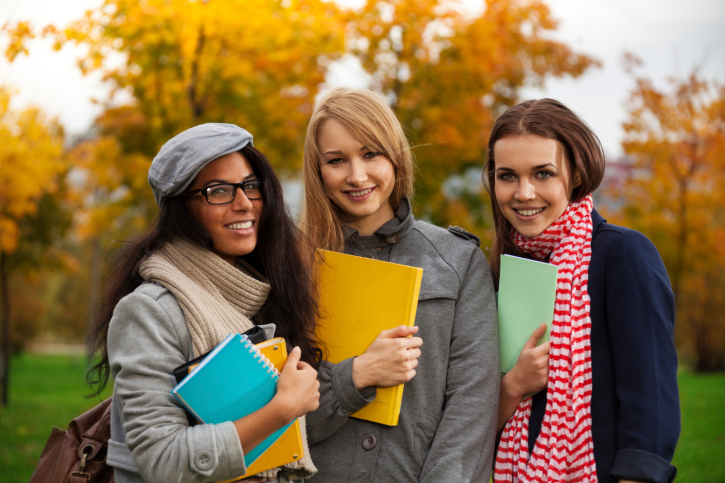 THANK YOU!
Questions or Comments?
Contact:
Kristi Sarmiento Kristi.Sarmiento@thefuturescompany.com
214.606.3102